6-sinf
O‘zbek tili
Mavzu: Tabiat va iqlim

(Bo‘lishsizlik olmoshlari, ularning egalik va kelishik qo‘shimchalari bilan qo‘llanishi)
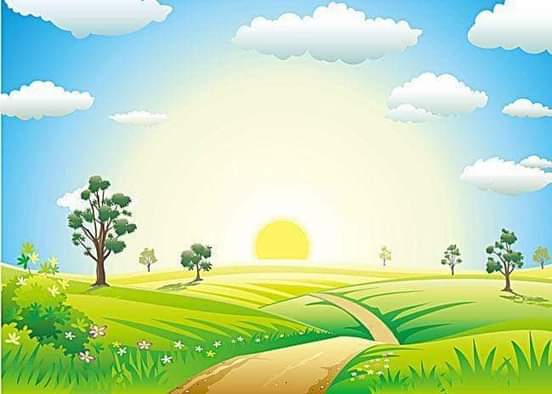 Turayeva Munira Samatovna. Yashnobod tumani 231-maktab.
O‘tgan  darsda  berilgan  topshiriqni  tekshiramiz
O‘zingizga yoqqan fasl haqida so‘zlab bering.
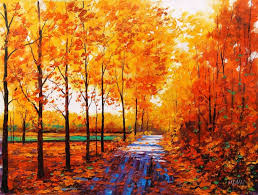 Menga kuz fasli yoqadi. Kuz faslida butun borliq oltin rangga kiradi. Barglarning shitirlab to‘kilishi insonga  sokinlik bag‘ishlaydi. Ushbu faslda dehqonlar o‘z hosillarini yig‘ib oladilar. Kuzda anor, behi, do‘lana, yong‘oq kabi mevalar ham pishadi. Kuzgi yomg‘irlar ham insonga o‘zgacha kayfiyat bеradi.
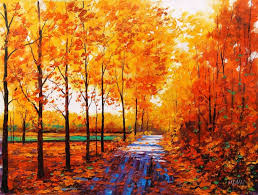 Turayeva Munira Samatovna. Yashnobod tumani 231-maktab.
Tabiat va iqlim
Yoz  fasli
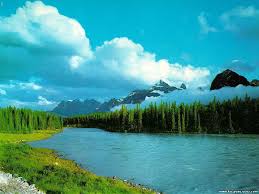 Yoz toʻrt faslning biridir. Yoz fasli bahor va kuz fasllarining orasida joylashgan. Yoz fasli shimoliy yarimsharda eng uzun kundan boshlab, teng kunlikgacha davom etadi. 	
	Yoz - yilning eng issiq fasli. Moʻtadil mintaqada, jumladan,  Oʻzbekistonda iyun, iyul, avgust oylari yoz hisoblanadi.
Turayeva Munira Samatovna. Yashnobod tumani 231-maktab.
Tabiat va iqlim
Kuz  fasli
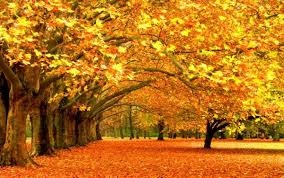 Kuz, yoz va qish orasida joylashgan fasldir.
 	Shartli ravishda sentabr, oktabr, noyabr oylarini kuz deyiladi. Bu vaqtda yerning Janubiy yarim sharida bahor fasli hukmronlik qiladi.
	Kuz fasli kelganda asta-sekin kunlar qisqarib, tunlar uzaya boshlaydi. Sovuq, shamolli va yomgʻirli kunlar koʻpayadi. 
	Daraxt va o‘simliklarning barglari sargʻaya boshlaydi.
Turayeva Munira Samatovna. Yashnobod tumani 231-maktab.
Tabiat va iqlim
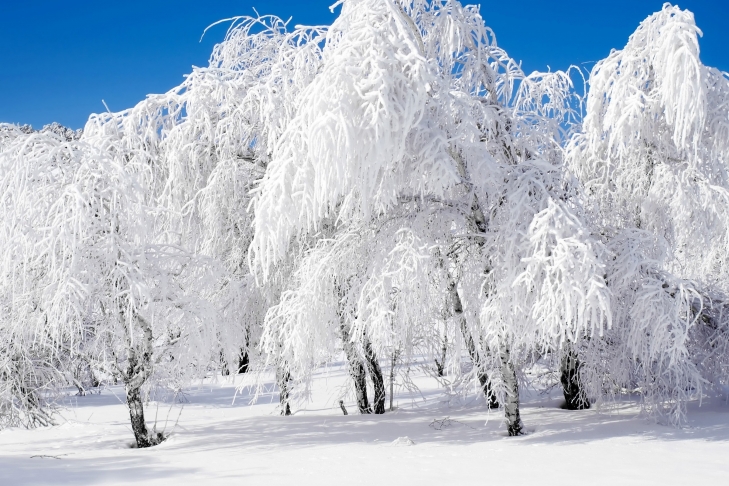 Qish   fasli
Qish toʻrt fasldan biri boʻlib, kuz va bahor fasllarining orasida joylashgan eng sovuq fasldir. Qish fasli 3 oydan iboratdir. Bu faslda iqlim darajasi minusga qarab tusha boshlaydi. Shu sababli sovuq yogʻingarchiliklar orta boshlaydi.
	Qish moʻtadil mintaqalarda, jumladan, Oʻzbekistonda dekabr, yanvar va fevral oylarini oʻz ichiga oladi.
Turayeva Munira Samatovna. Yashnobod tumani 231-maktab.
Tabiat va iqlim
Bahor fasli
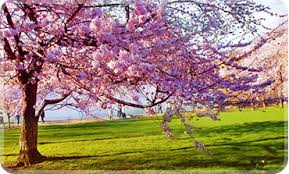 Bahor fasli, toʻrt fasldan biri boʻlib qish va yoz fasllarining oʻrtasida joylashgan fasldir. Bahor fasli 3 oydan iborat. Bahorda daraxtlar gʻuncha tugadi, kunlar asta-sekin isiy boshlaydi. 
	Bu faslda qish faslida yogʻib oʻtgan qorlarning erishi va juda koʻp miqdorda yomgʻir, doʻl kabi yogʻinlarning yogʻishi suv omborlarini, koʻl va koʻlmaklarning toʻlishiga sabab boʻladi. Chaqmoq va Momoqaldiroq kabi tabiat hodisalari ham eng koʻp bahor faslida roʻy beradi.
Turayeva Munira Samatovna. Yashnobod tumani 231-maktab.
Bilib oling!
O‘zbek tilida bo‘lishsizlik olmoshlari ishtirok etgan gapning kesimi inkor shaklda bo‘ladi. 

                       Masalan: Darsdan hech kim keyin    
                      ketib qolmadi.
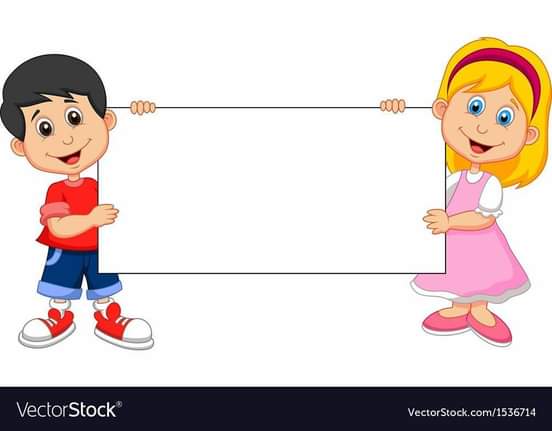 Turayeva Munira Samatovna. Yashnobod tumani 231-maktab.
Topshiriq
Berilgan gaplarga mos bo‘lishsizlik olmoshlarini toping.
Bunday bo‘lishini     ……            kutmagandi.
hech kim
……   bola onasini hafa qilishni istamaydi.
Hech qaysi
Bugun    ………               bormaymiz.
hech qayerga
O‘quvchilar    …………            darsdan ketib qolmasdilar.
hech qachon
Turayeva Munira Samatovna. Yashnobod tumani 231-maktab.
Topshiriq
Olmoshlar ishtirok etgan maqollarni davom ettiring.
To‘g‘ri so‘z
hech qachon sinmas.
ulug‘lik sari yuksalasan.
Har qancha mehnat qilsang
Har kim
ekkanini o‘radi.
Turayeva Munira Samatovna. Yashnobod tumani 231-maktab.
Topshiriq
Birinchi ustundagi gaplarning davomini ikkinchi ustundan topib yozing.
Найдите продолжение предложений со второго столбика
Qish faslida
issiq o‘lkalardan uchib keladi.
Bahorda qushlar
kuz faslida sarg‘ayadi.
Daraxtlarning barglari
yoz faslining oylaridir.
Iyun, iyul, avgust
qor yog‘adi.
Turayeva Munira Samatovna. Yashnobod tumani 231-maktab.
Topshiriqni tekshiramiz
Qish faslida qor yog‘adi.
Bahorda qushlar issiq o‘lkalardan uchib keladi.
Daraxtlarning barglari kuz faslida sarg‘ayadi.
Iyun, iyul, avgust yoz faslining oylaridir.
Turayeva Munira Samatovna. Yashnobod tumani 231-maktab.
Adabiy o‘qish
O‘simliklar haqida qiziqarli ma’lumotlar

 Terak va qayin eng sovuqqa chidamli daraxtlar hisoblanadi. Ular yuqori darajagacha bo‘lgan sovuqqa ham bardosh bera oladi. 
Yer yuzida o‘n mingdan ortiq zaharli o‘simliklar mavjud.
Dunyoda shunday qo‘ziqorin turi borki, uning mazasi tovuq go‘shti mazasini eslatib yuboradi. 
Braziliyada shunday bir daraxt qad rostlaganki, uning sharbati dizel yoqilg‘isi o‘rnida ishlatiladi.
Turayeva Munira Samatovna. Yashnobod tumani 231-maktab.
Adabiy o‘qish
Yer yuzida hali odam paydo bo‘lmay turib yovvoyi atirgullar mavjud bo‘lgan.

Janubiy Afrikada o‘sadigan fikus guli eng uzun ildizli o‘simlikdir. Uning ildizi 120 metrgacha yetadi.

O‘rtacha kattalikdagi daraxtdan 120 ta qalam yasash mumkin ekan.

And tog‘larida uzoq umr ko‘ruvchi bir o‘simlik o‘sadi. U umri davomida, aniqrog‘I 150 yilda bir marta gullaydi.
Turayeva Munira Samatovna. Yashnobod tumani 231-maktab.
Mustaqil bajarish uchun topshiriq
Tabiat haqida maqollar yozing.
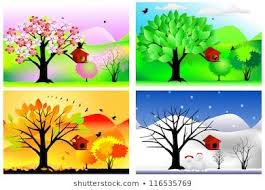 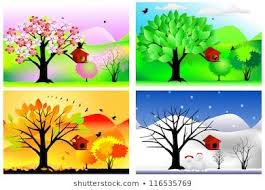 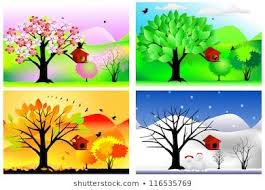 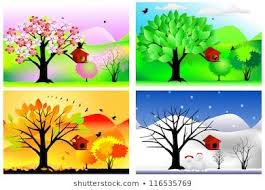 Turayeva Munira Samatovna. Yashnobod tumani 231-maktab.